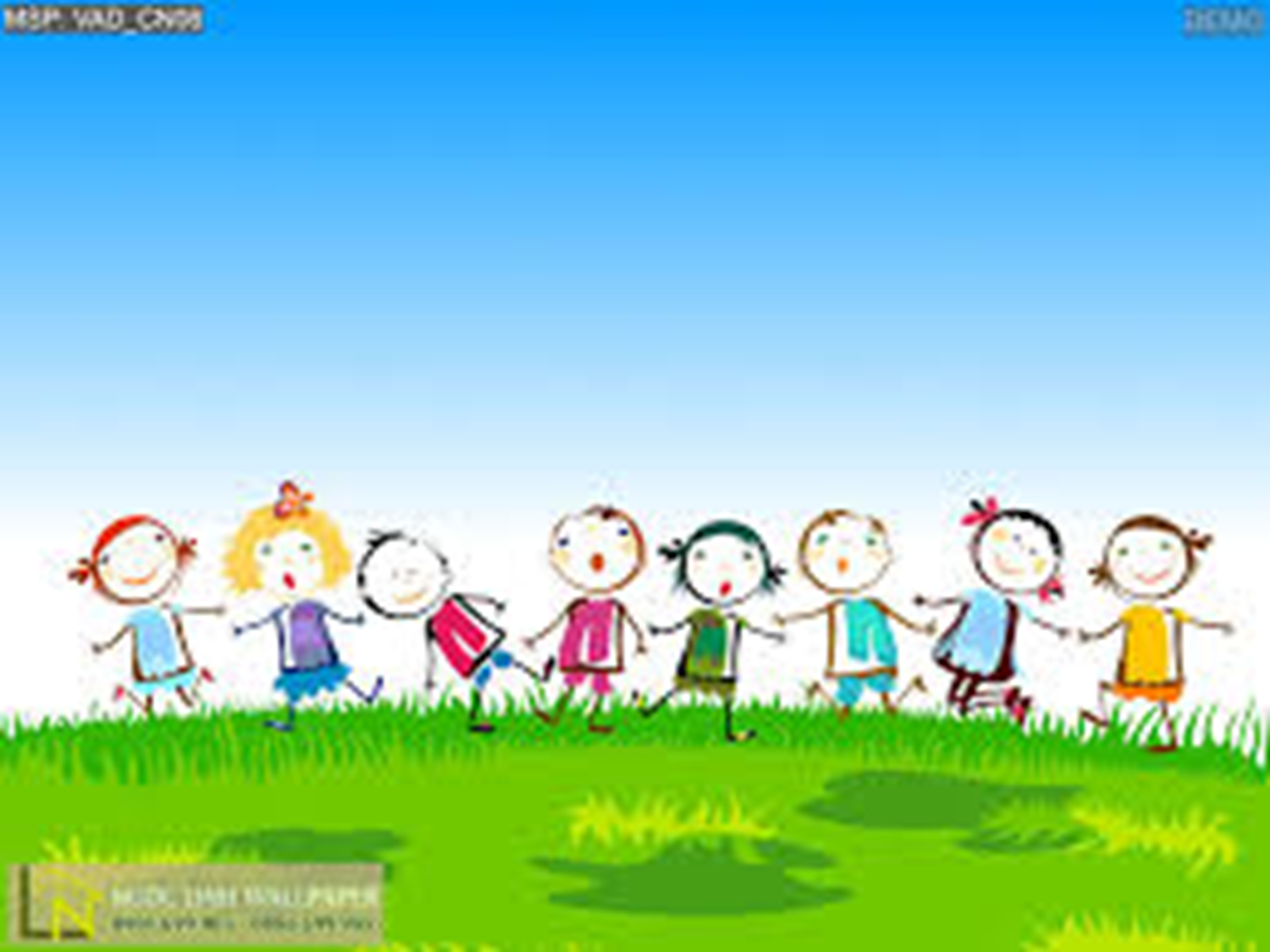 Trường tiểu học LÊ VĂN TÁM
MĨ THUẬT – LỚP 2
KIỂM TRA ĐỒ DÙNG HỌC TẬP
KHỞI ĐỘNG
Là loại bò sát 
Lại biến đổi màu
Sống nơi rừng sâu
Kêu như tên gọi.
Là con gì?
Tắc kè hoa
MĨ THUẬT
Chủ đề: KHU RỪNG NHIỆT ĐỚI
Bài 3: TẮC KÈ HOA
( TIẾT 1)
NHẬN BIẾT ĐẶC ĐIỂM CỦA TẮC KÈ HOA
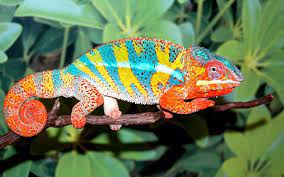 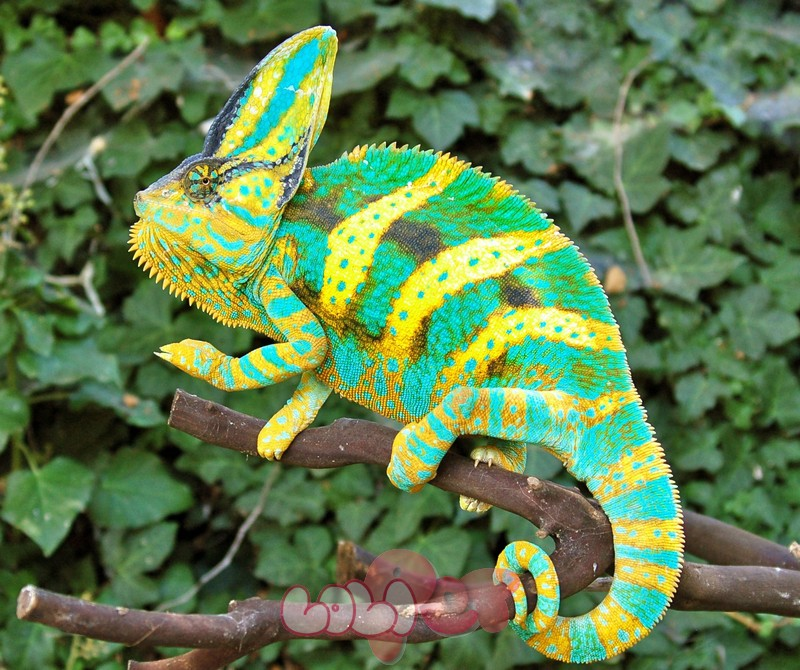 - Tắc kè hoa có hình dáng, màu sắc như thế nào?
Đặc điểm của tắc kè hoa có gì đặc biệt?
Tắc kè có những bộ phận nào?
XEM VI DEO
CÁCH VẼ TẮC KÈ HOA
- Nêu các bước vẽ tắc kè hoa?
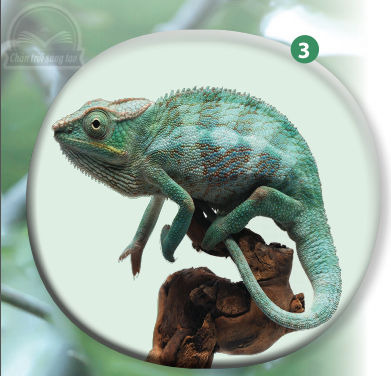 B1: Vẽ hình tắc kè hoa bằng nét
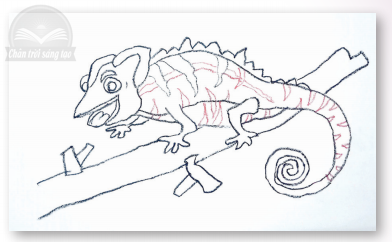 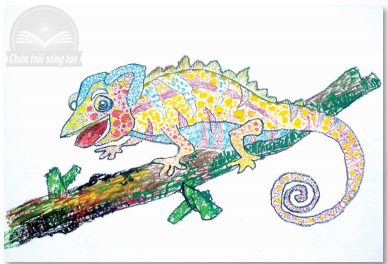 B2:Trang trí tắc kè hoa bằng nét,màu
B3: Vẽ màu cho tắc kè hoa thêm sinh động
XEM VIDEO
BÀI THAM KHẢO
BÀI THAM KHẢO
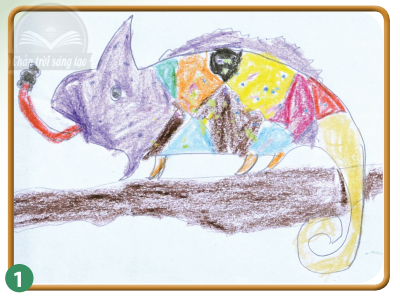 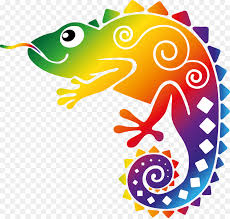 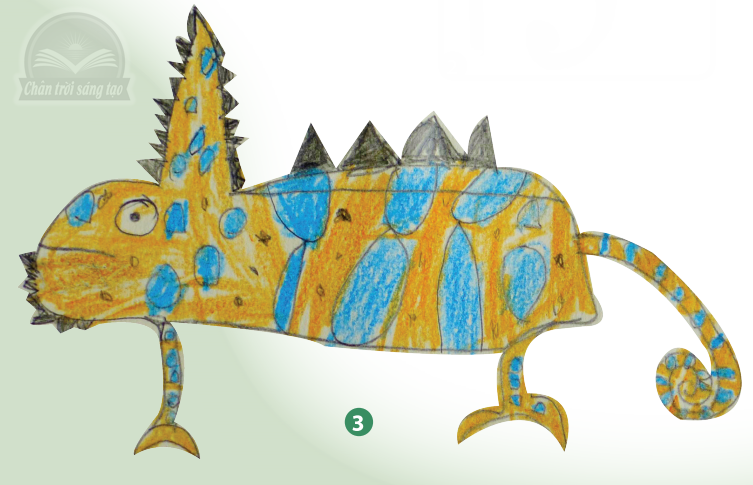 THỰC HÀNH
- Vẽ tắc kè hoa yêu thích
- Vẽ màu sinh động
Nhận xét? Em thích tác phẩm nào nhất? Vì sao?? Sắp xếp con tắc kè hoa của bạn đã cân đối chưa?? Màu sắc bài của bạn đã làm nổi bật nét đặc trưng của tắc kè hoa chưa?